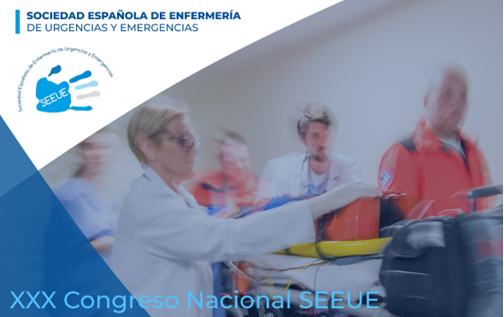 TÍTULO
Autores: Apellidos, nombre; Apellidos, nombre; …